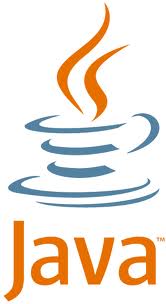 COP2800 – Computer Programming Using JAVA
University of Florida     Department of CISE     Spring 2013
   Lecture 39 – Command Line Args & Recursion
Webpage:  www.cise.ufl.edu/~mssz/JavaNM/Top-Level.html
COP2800 – Programming in JAVA
Course Objectives
Basic Knowledge of Computers & Programming
Specific Knowledge of JAVA Programming
Practical Programming Projects Build Skills
Today’s Class
Overview of How to Get Command-Line Args
More on Recursion (“Chalk Talk”)
Examples  
Recursion vs. Iteration
Review: Java Program Structure
JAVA Units:
Packages
Classes
         (Instances)
Methods
Instructions
Variables
HIGH-LEVEL VIEW
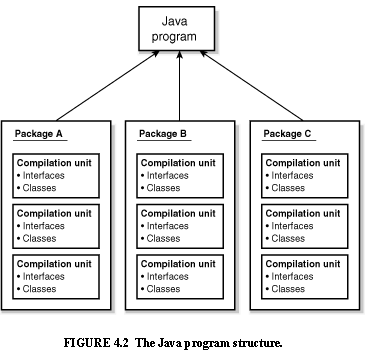 PICTURE CREDIT:  http://www.webbasedprogramming.com/JAVA-Developers-Guide/ch4.htm
Review: Java Package Structure
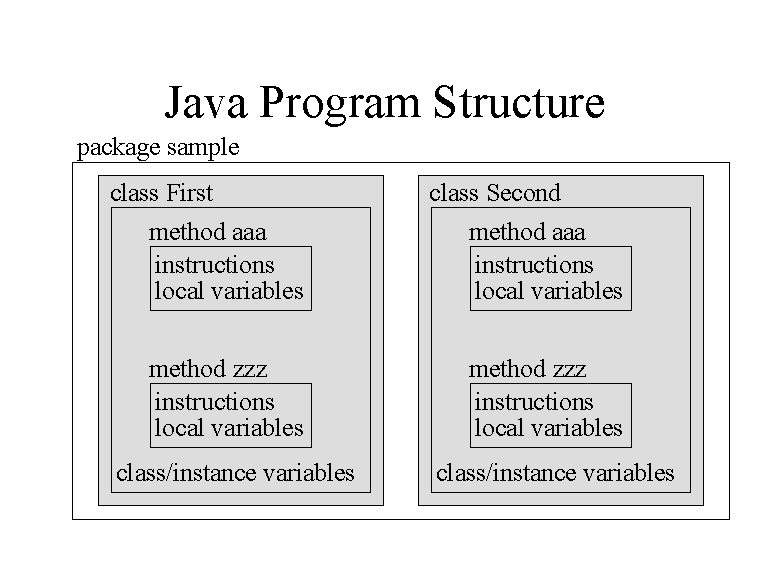 PICTURE CREDIT:  http://users.soe.ucsc.edu/~charlie/book/notes/summary1-4/sld016.htm
Command Line Arguments
Concept:
Command Line Arguments are data that appear to the right of the program name on the command line.
Example:	    java Sort names.txt 
where		java denotes java runtime module
			Sort is a string-sorting program
			names.txt is a file of names
Command Line Args (cont’d)
Java Code:




Example Results:
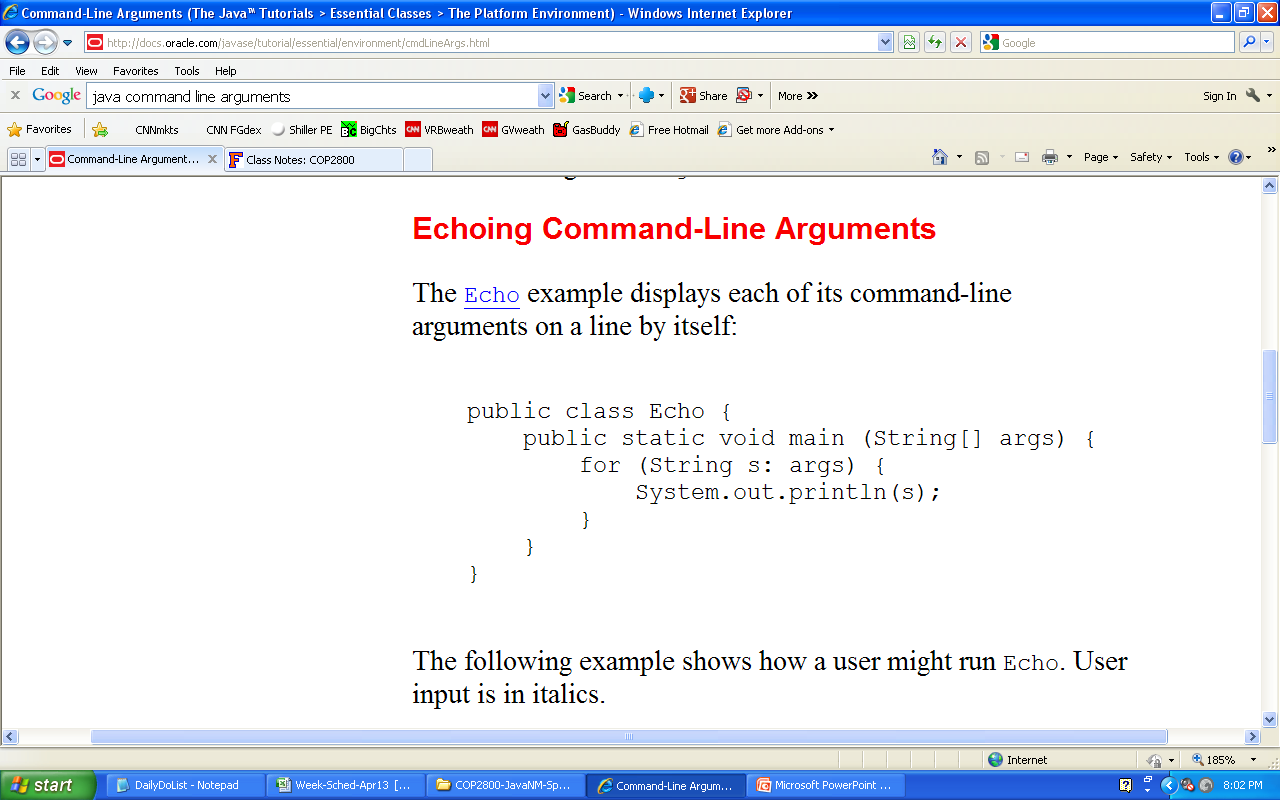 Loop through arguments
Get an argument
Print the argument
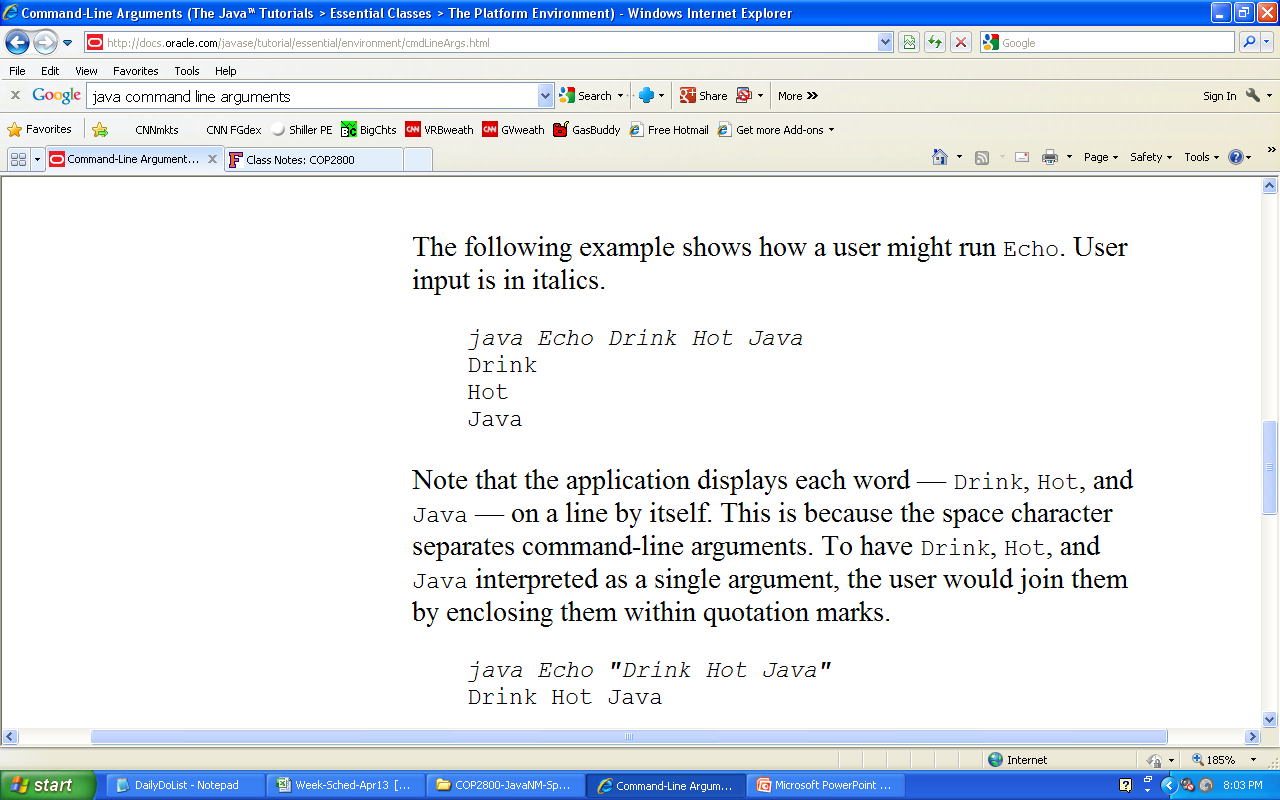 Source: http://docs.oracle.com/javase/tutorial/essential/environment/cmdLineArgs.html
Command Line Args (cont’d)
Java Code: What if the argument is a number?




Explanation:  If args[0] is not int, parseInt throws a NumberFormatException that is caught and translated to an error message. Else, args[0] is translated into an int.
parseInt attempts to convert args[0] to an integer.  Each number datatype class has a parse method: Float.parseFloat,  Double.parseDouble …
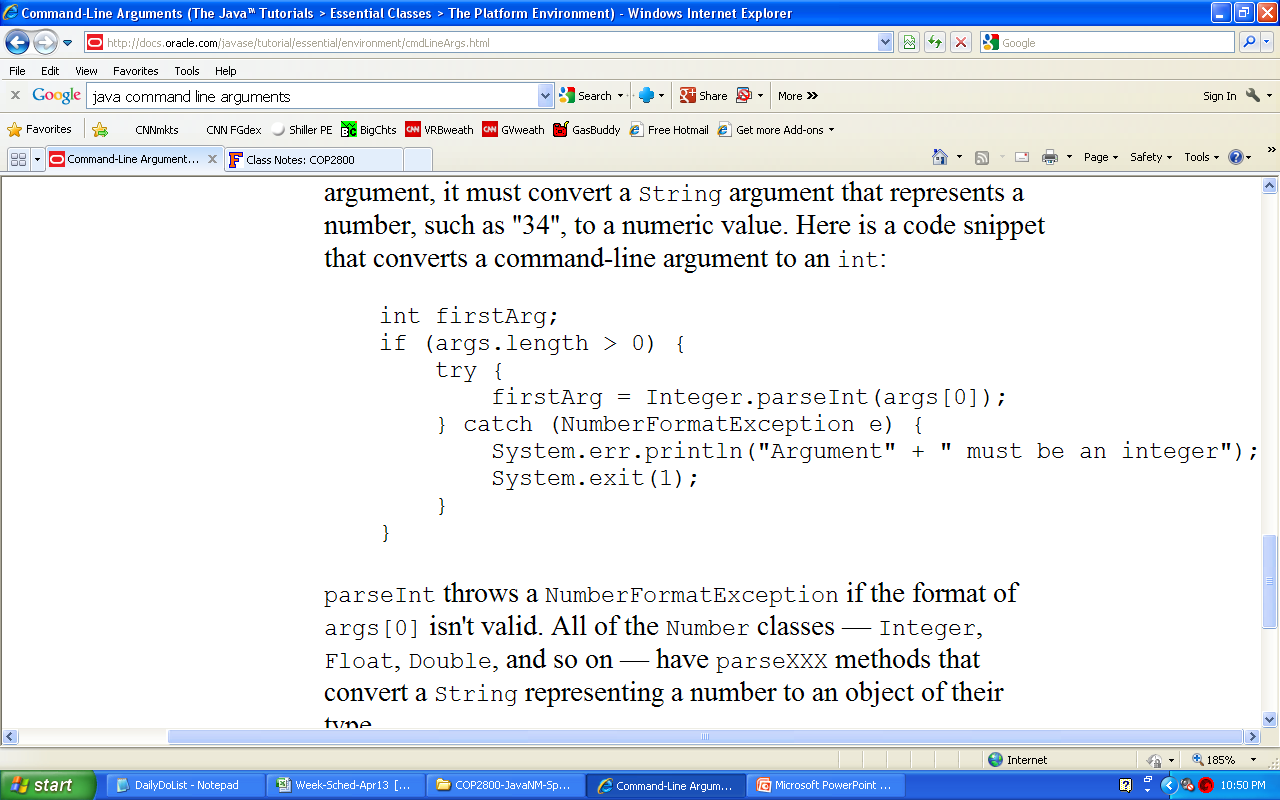 Source: http://docs.oracle.com/javase/tutorial/essential/environment/cmdLineArgs.html
This Week: End of Classes  
Wednesday 24 Apr 2013:  
 Final Exam Review – IN CLASS
 Help with Assignment #6
Wednesday 1 May 2013:  
   FINAL EXAM – 7.30am – CSE/E220 
	5 Regular Questions
	2 Extra Credit Problems
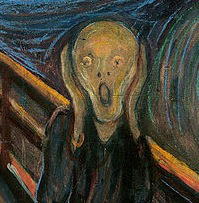